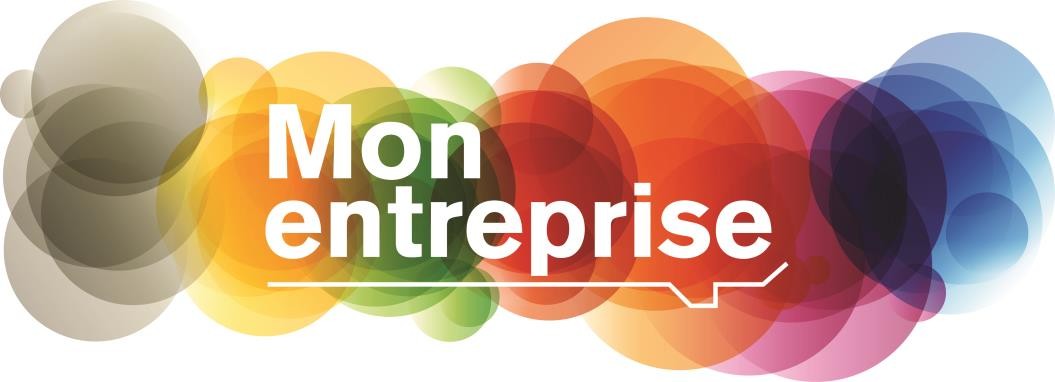 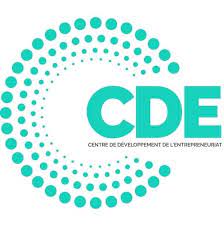 إعداد مخطط الأعمال
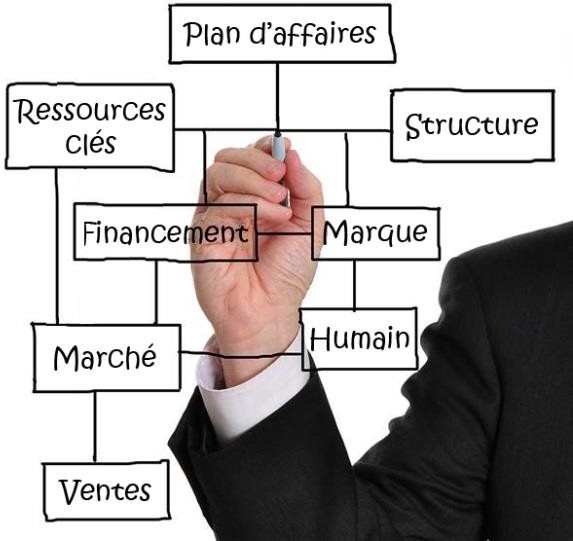 د/ سلاف رحال
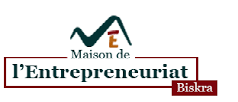 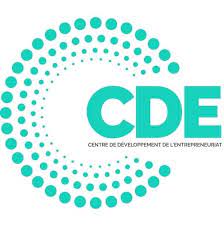 ما  هو مخطط الأعمال؟
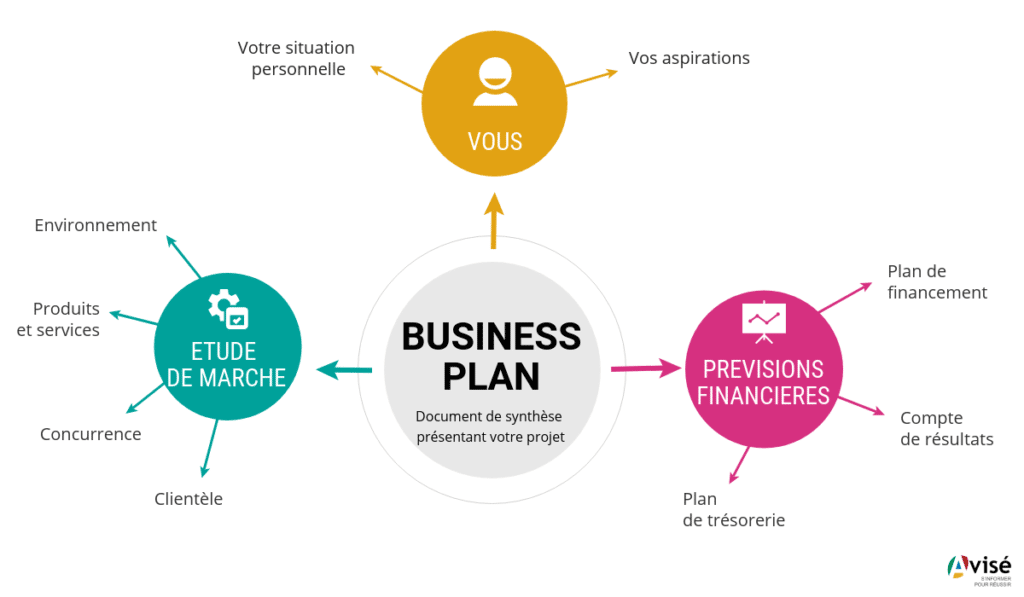 مخطط الأعمال وثيقة تشمل خطط المقاول التي تترجم الأفكار والأعمال المراد تنفيذها في المشروع، وتبين من جهة أخرى القيمة التي يمكن أن يحصل عليها أصحاب الموارد، كما تحدد هذه الوثيقة جميع مراحل المشروع من الفكرة إلى غاية تجسيدها على أرض الواقع.
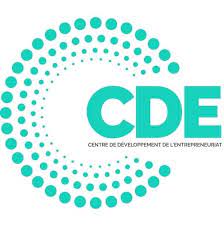 Les compétences clés
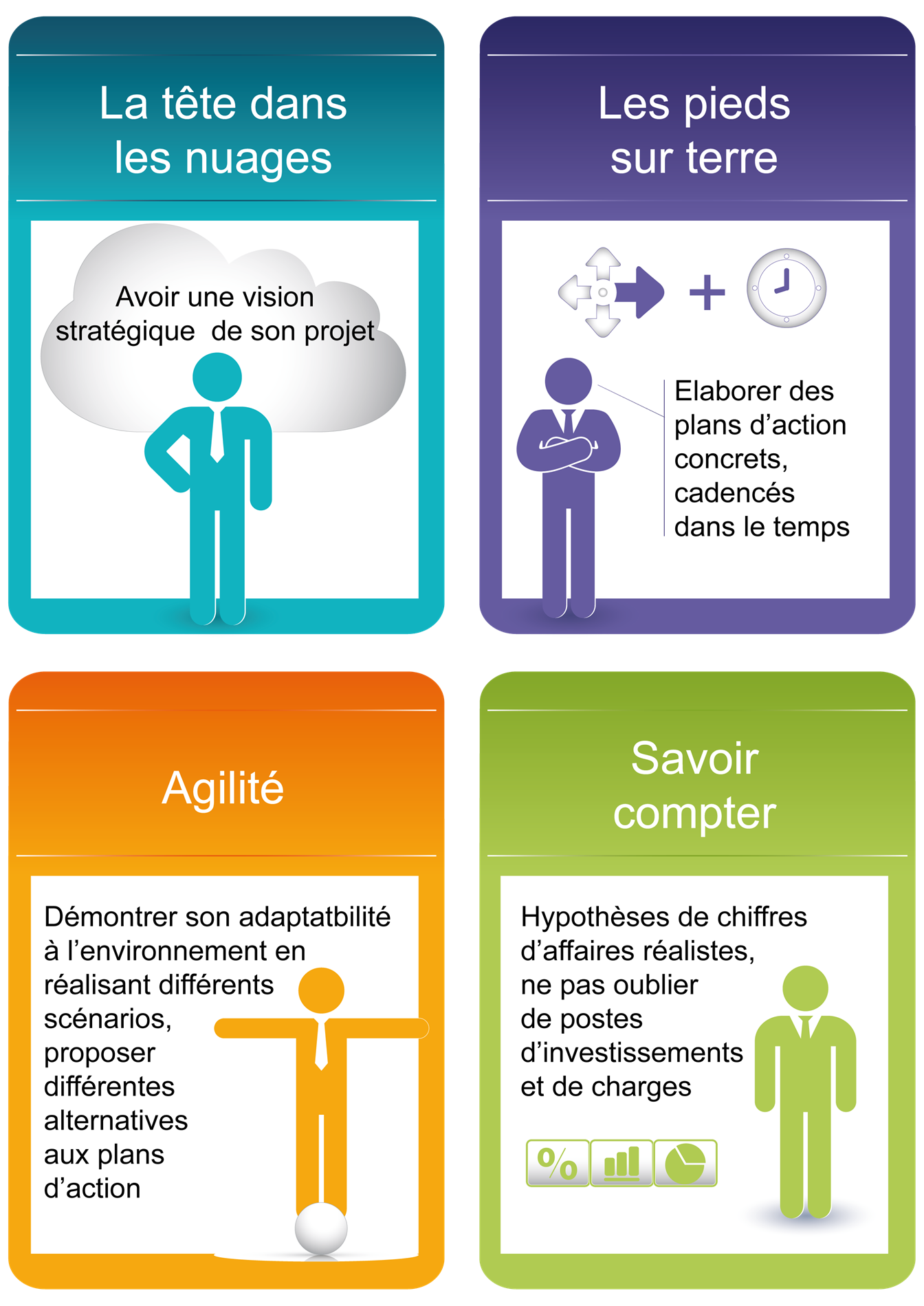 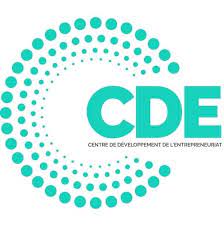 Business plan: de l’idée … Au succès
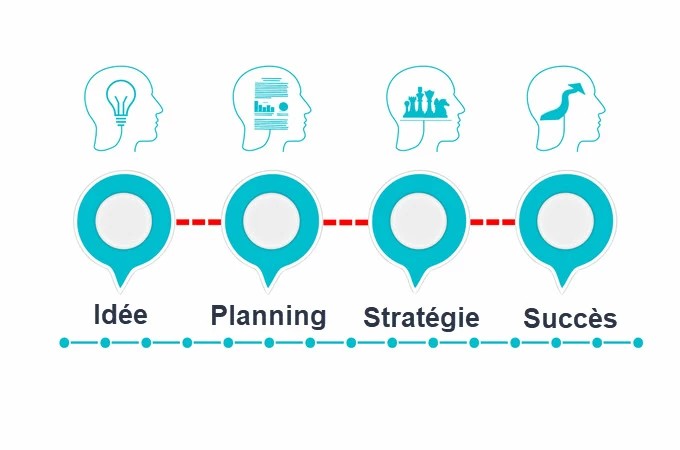 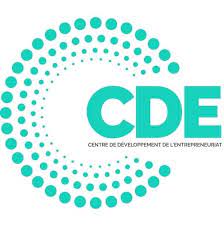 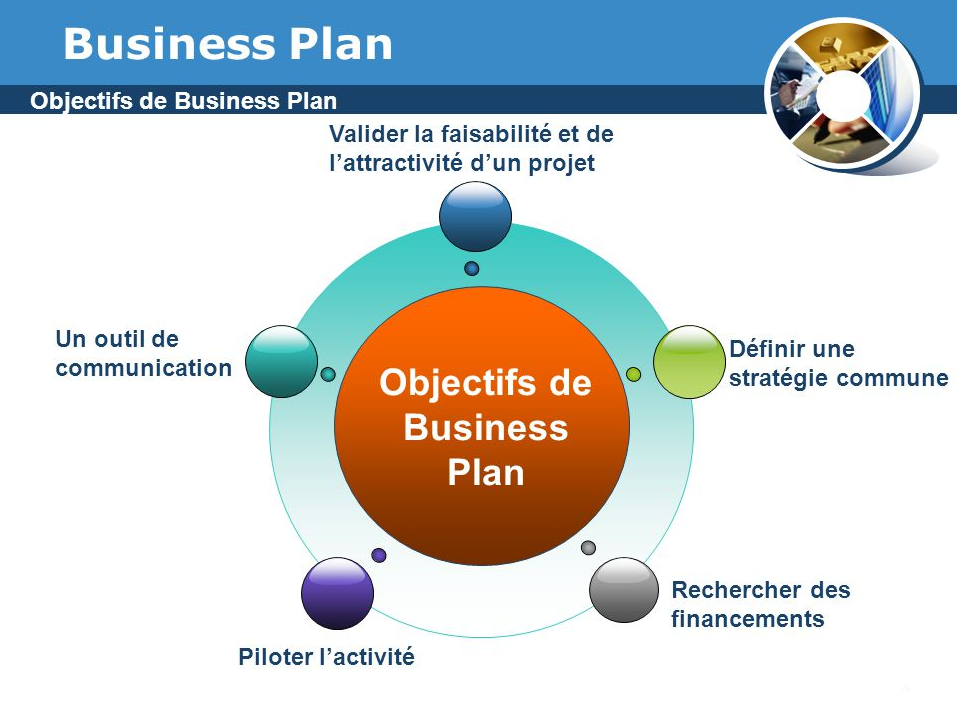 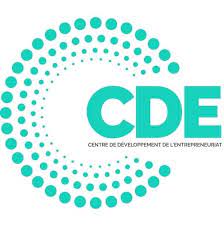 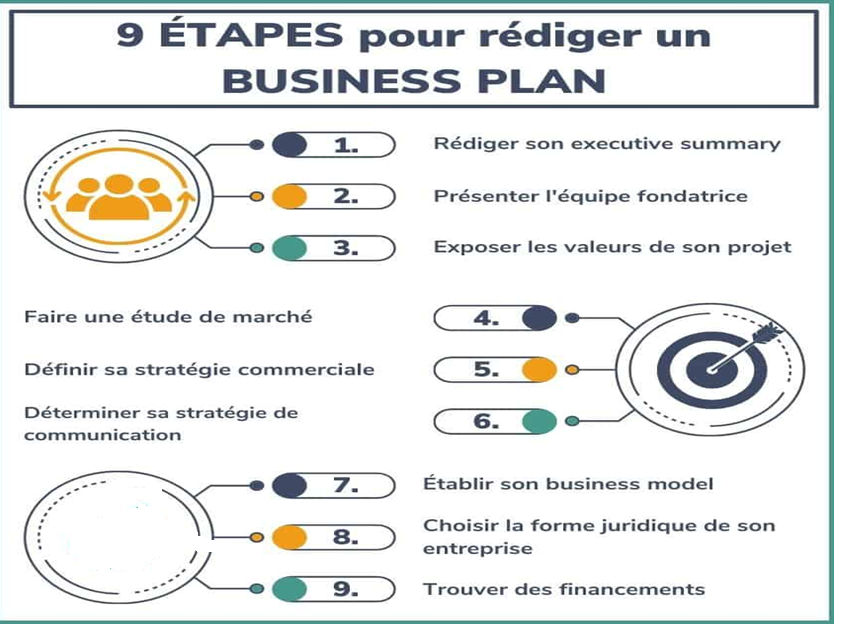 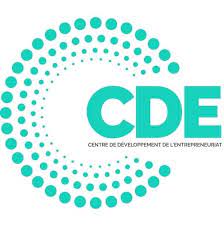 Plan Marketing
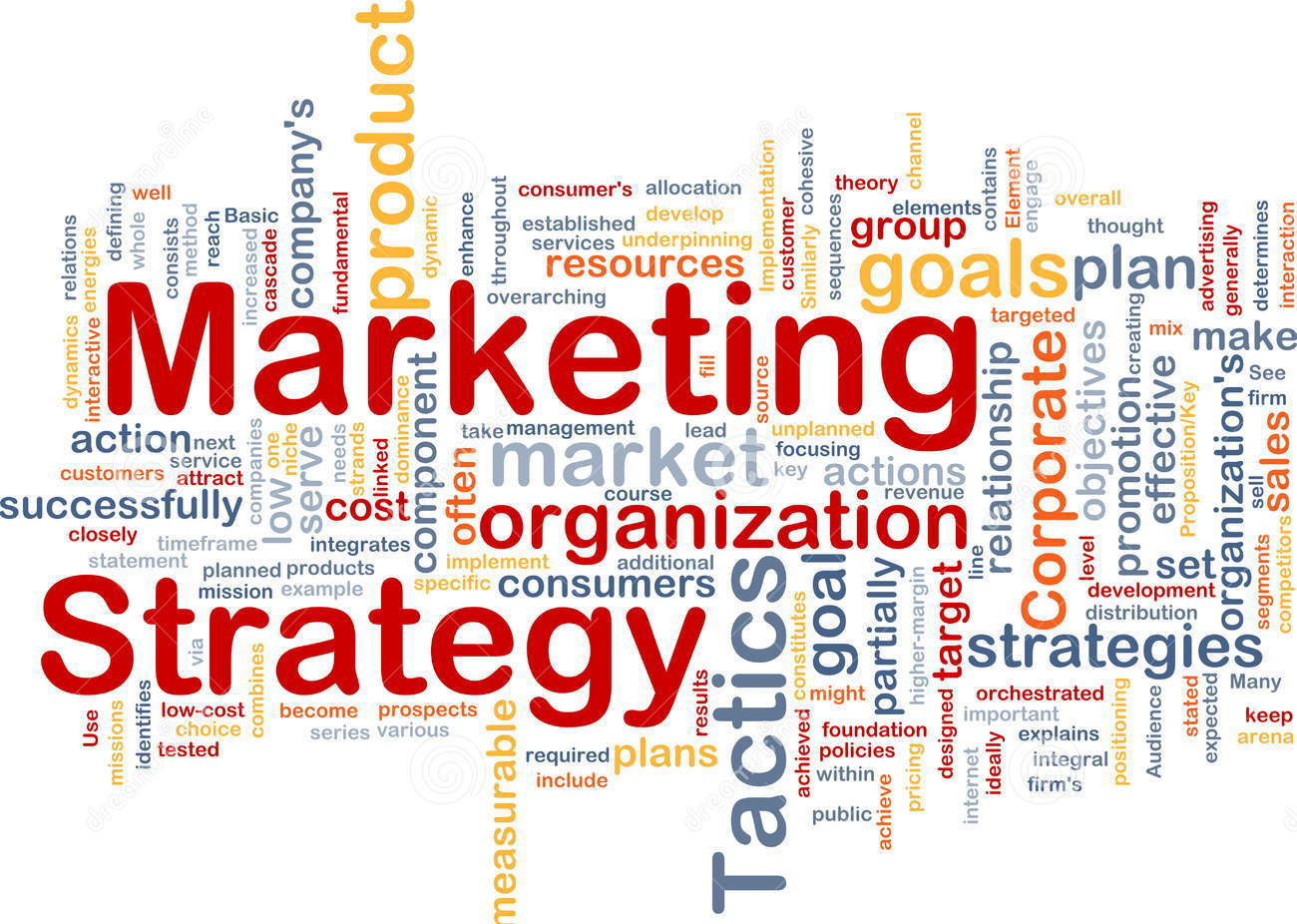 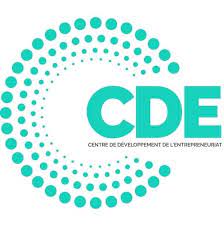 مكونات المخطط التسويقي
تحديد السوق المستهدف
الإعلان والترويج
التموقع مقارنة بالمنافسين
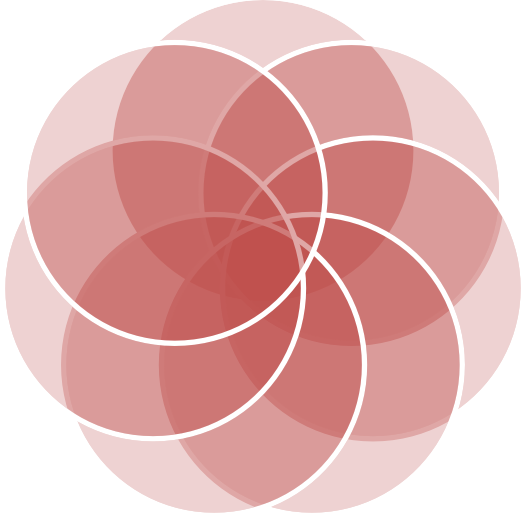 فريق المبيعات
تشكيلة المنتجات/ الخدمات
قنوات التوزيع
أسعار وشروط البيع
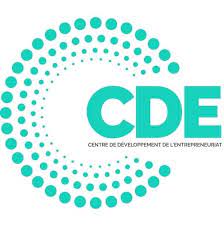 8
تحليل PESTEL
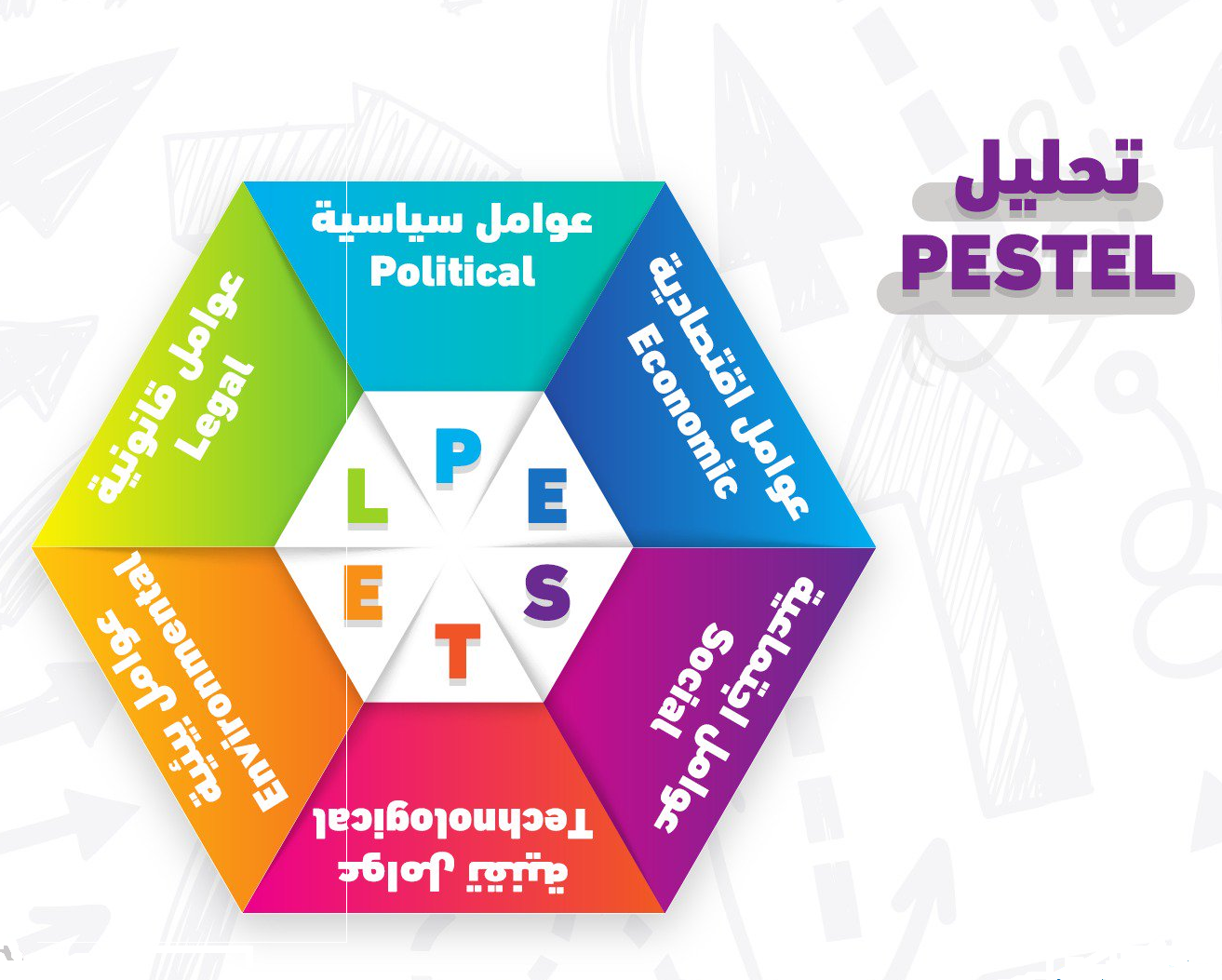 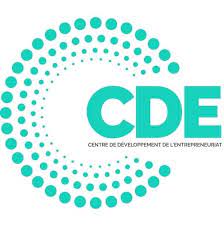 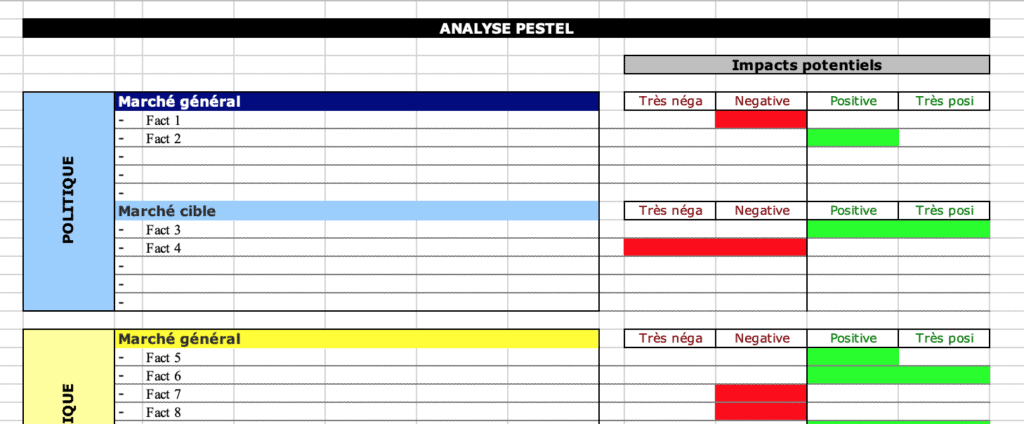 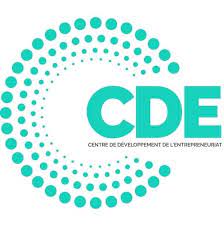 العوامل والقوى التنافسية للمشروع
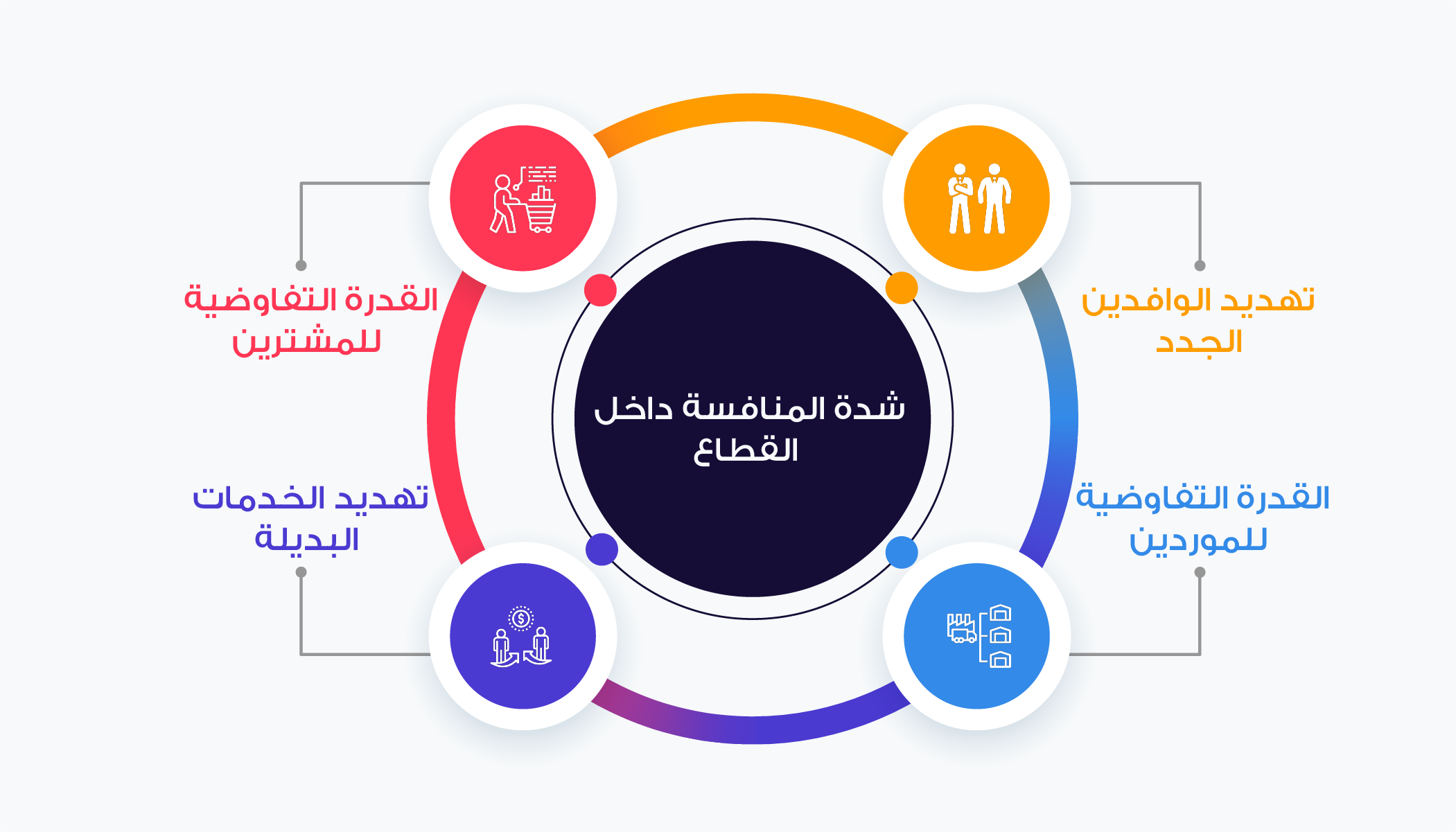 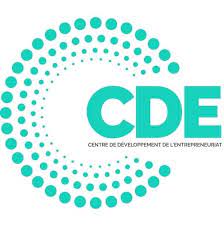 تحليل SWOT
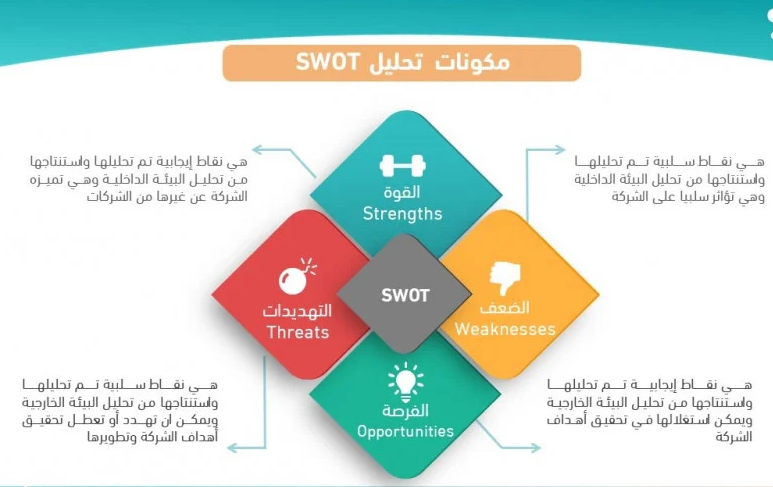 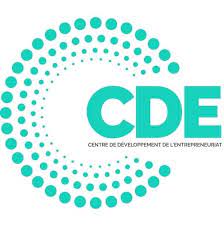 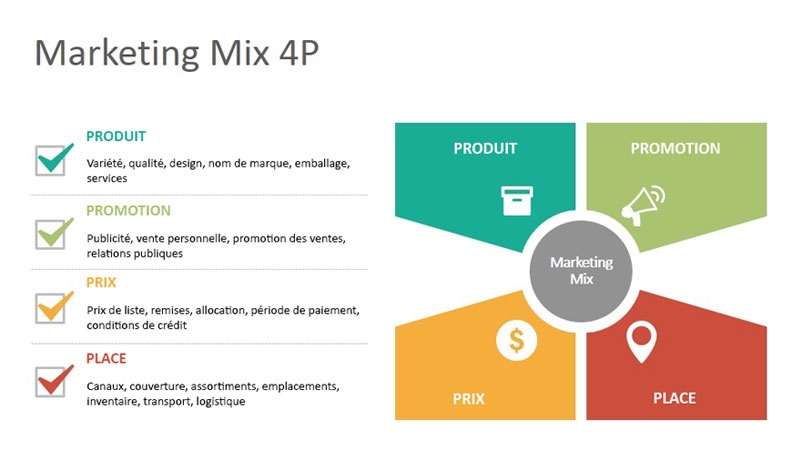 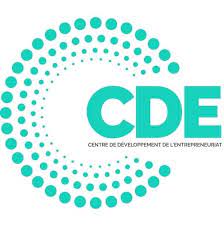 Stratégies de prix
Fixer le prix en  fonction des  concurrents :  Prix plus élevé,  moins élevé, ou  aligné.
Écrémage (prix  élevé au début,  mais diminue  avec le temps)
Fixer le prix en  fonction des  coûts et en y  ajoutant une  marge
On tient  compte du  marché (étude  de marché  importante)
Stratégie basée sur la demande
Stratégie basée sur la concurrence
Stratégie basée sur les coûts
Stratégie de lancement
Alignement sur  la concurrence  (on fait comme  les autres)
Prix de vente :  Coût total  unitaire +  marge
On mise sur la  qualité des  produits et des  services  (services  personnalisés)
Pénétration de  marché (prix  bas pour attirer  la clientèle)
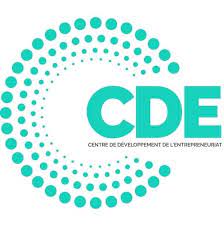 14
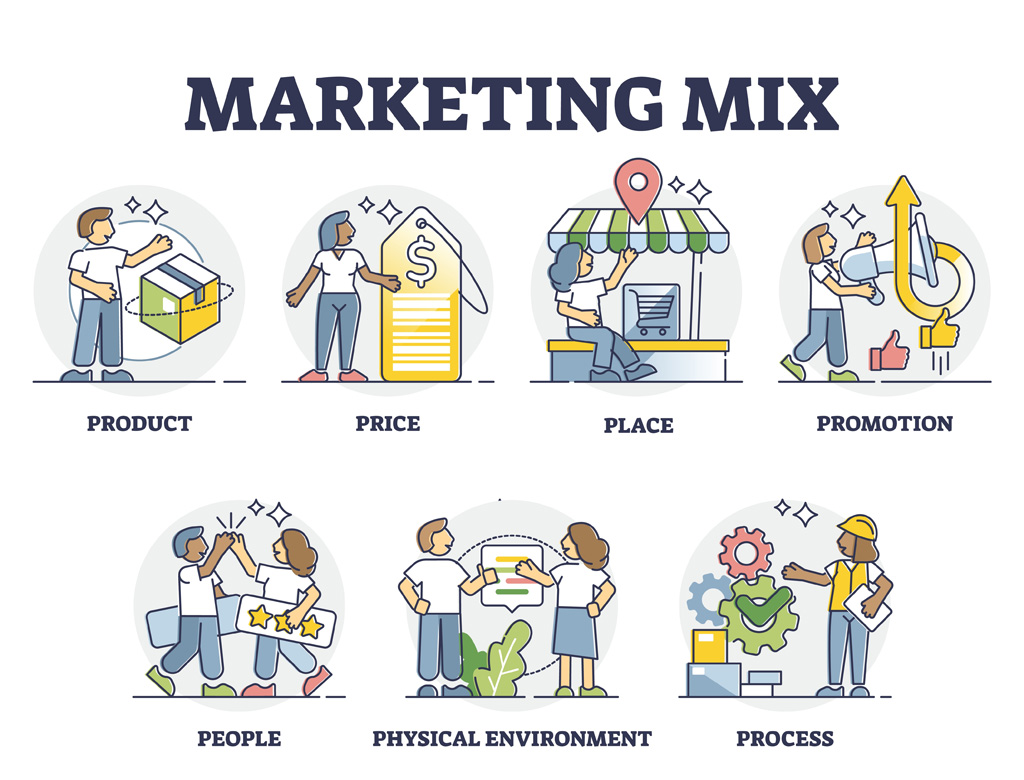 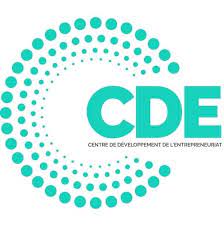 المخطط الانتاجي
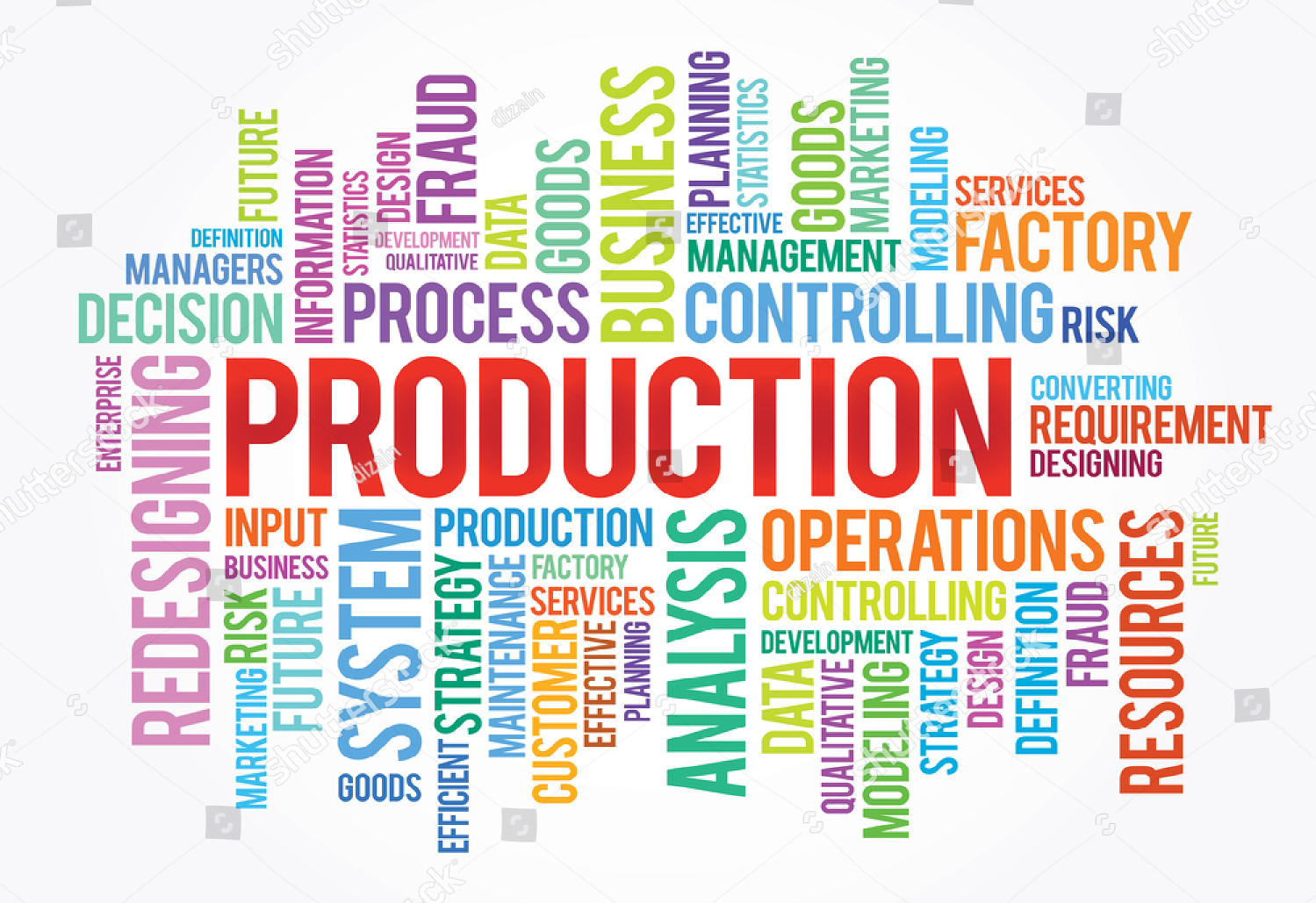 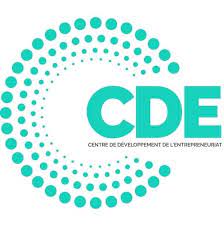 المخطط الانتاجي
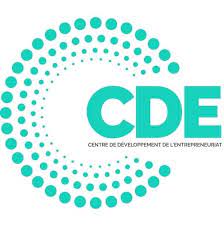 العملية الإنتاجية
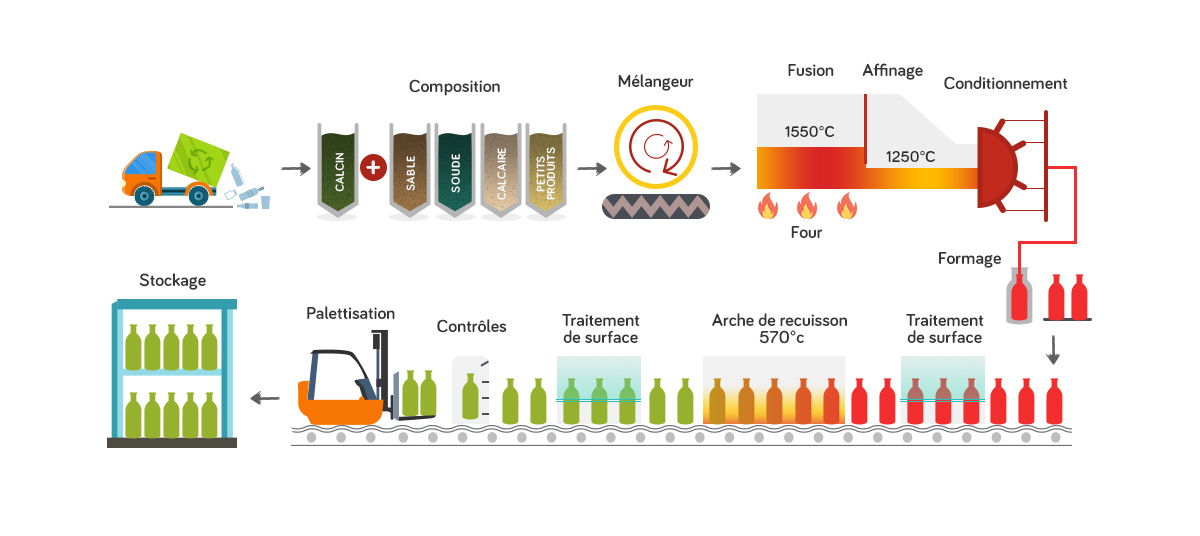 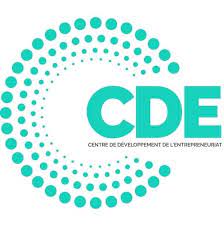 قدرات الانتاج، البيع والخدمات
01
فهم القدرة الإنتاجية
العوامل المؤثرة على القدرة الإنتاجية
02
03
حساب القدرة الإنتاجية
04
دراسة الحالة
05
ارشادات لتحسين القدرة الإنتاجية
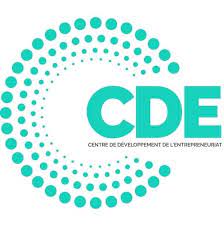 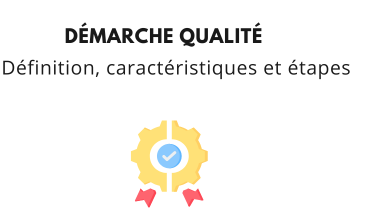 مقاربة الجودة
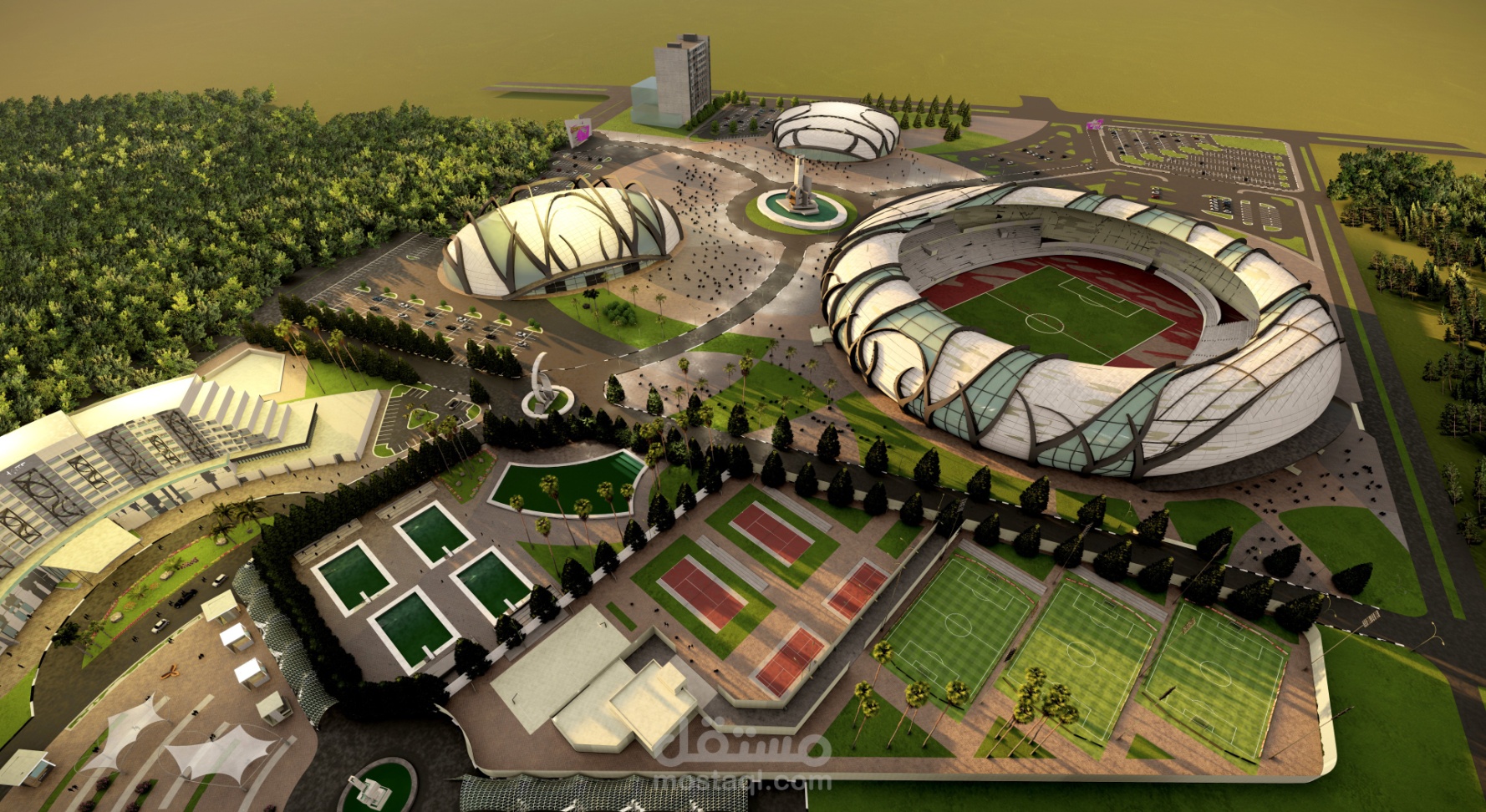 تخطيط مكان العمل
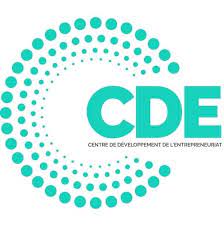 التجهيزات والآلات
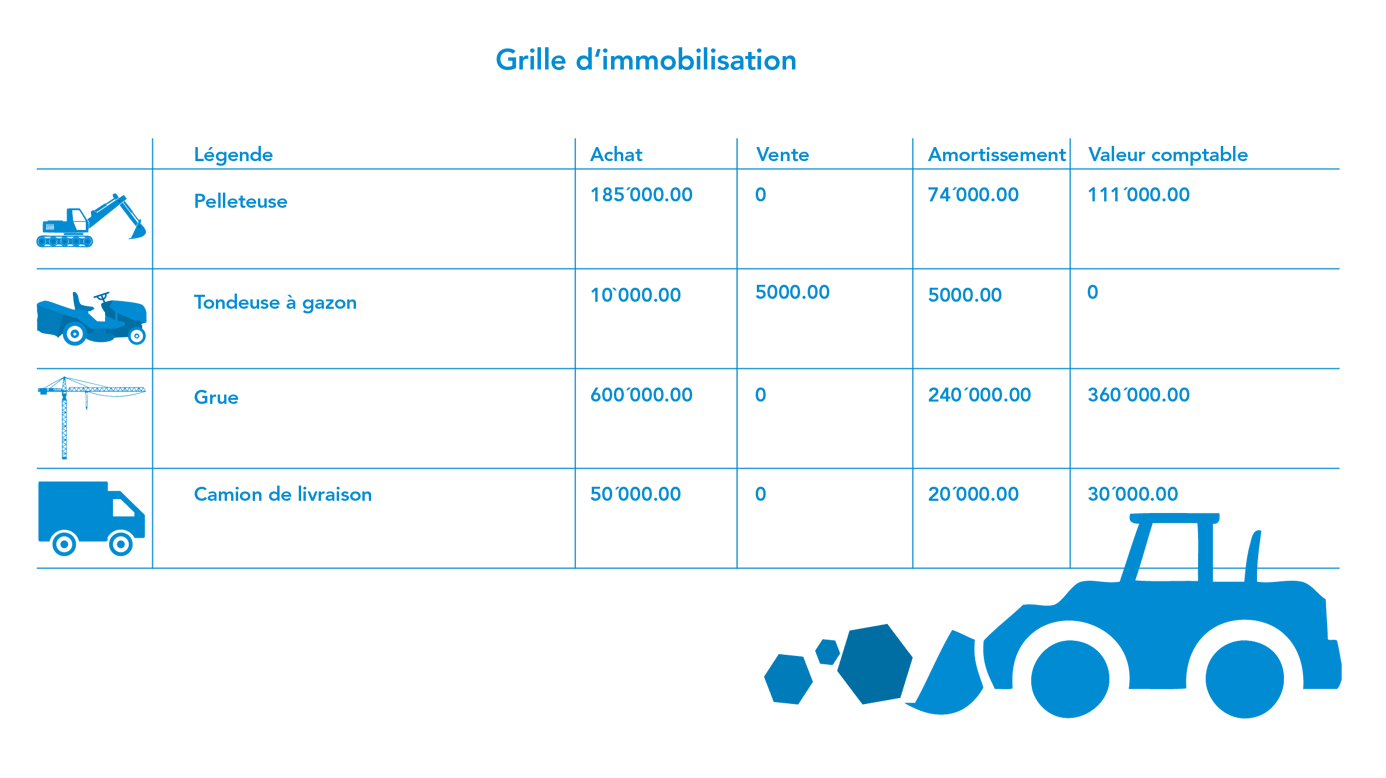 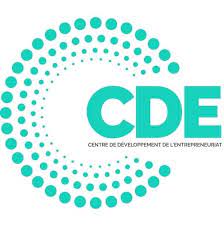 المخطط التنظيمي
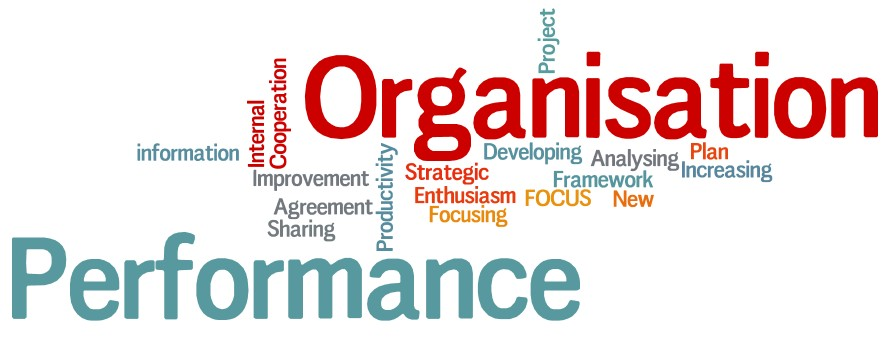 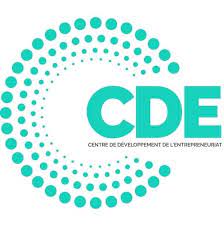 الهيكل التنظيمي للمشروع
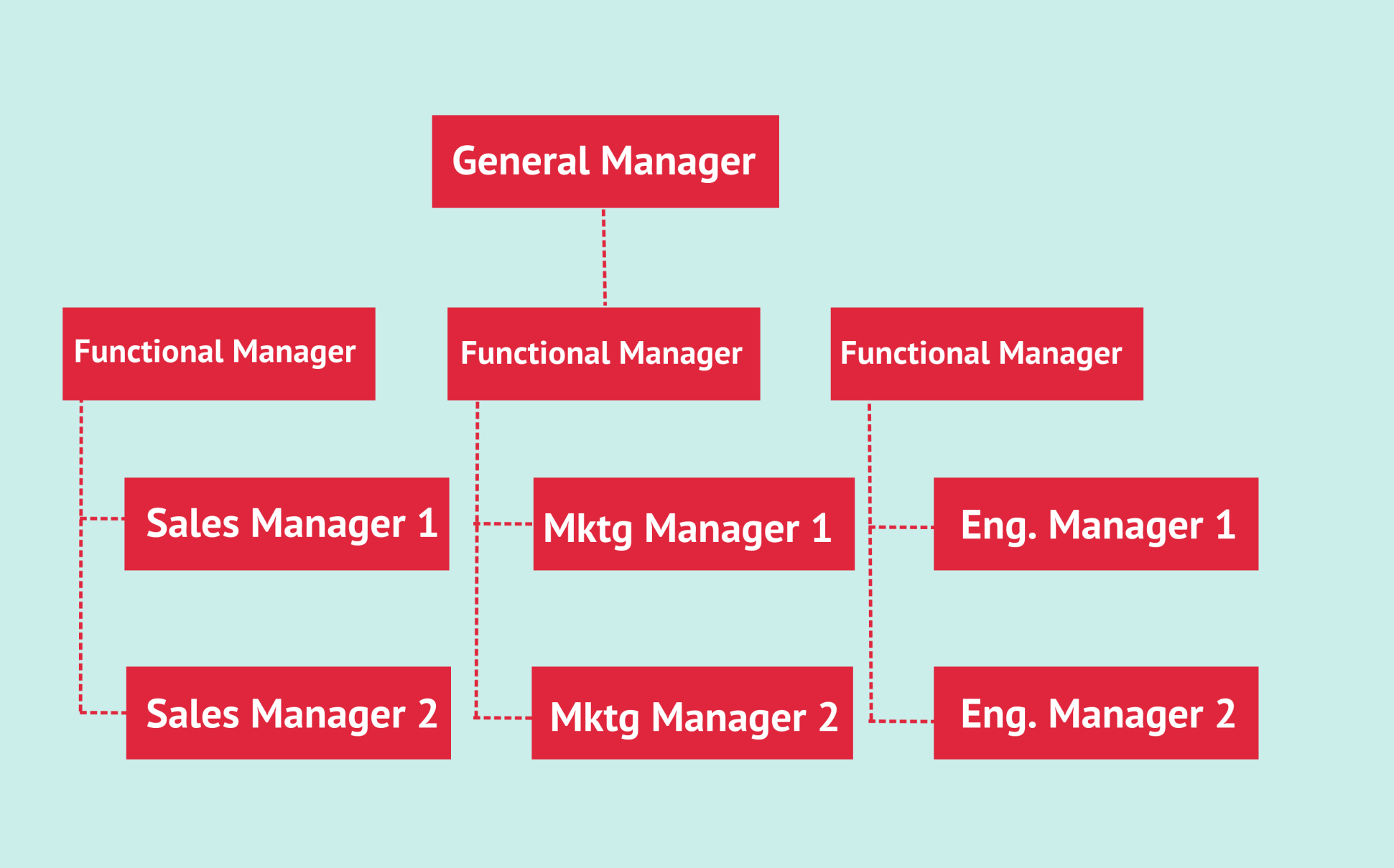 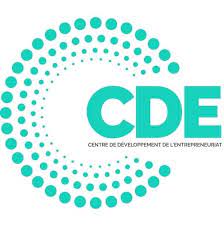 تطوير عملية التوظيف والانتقاء
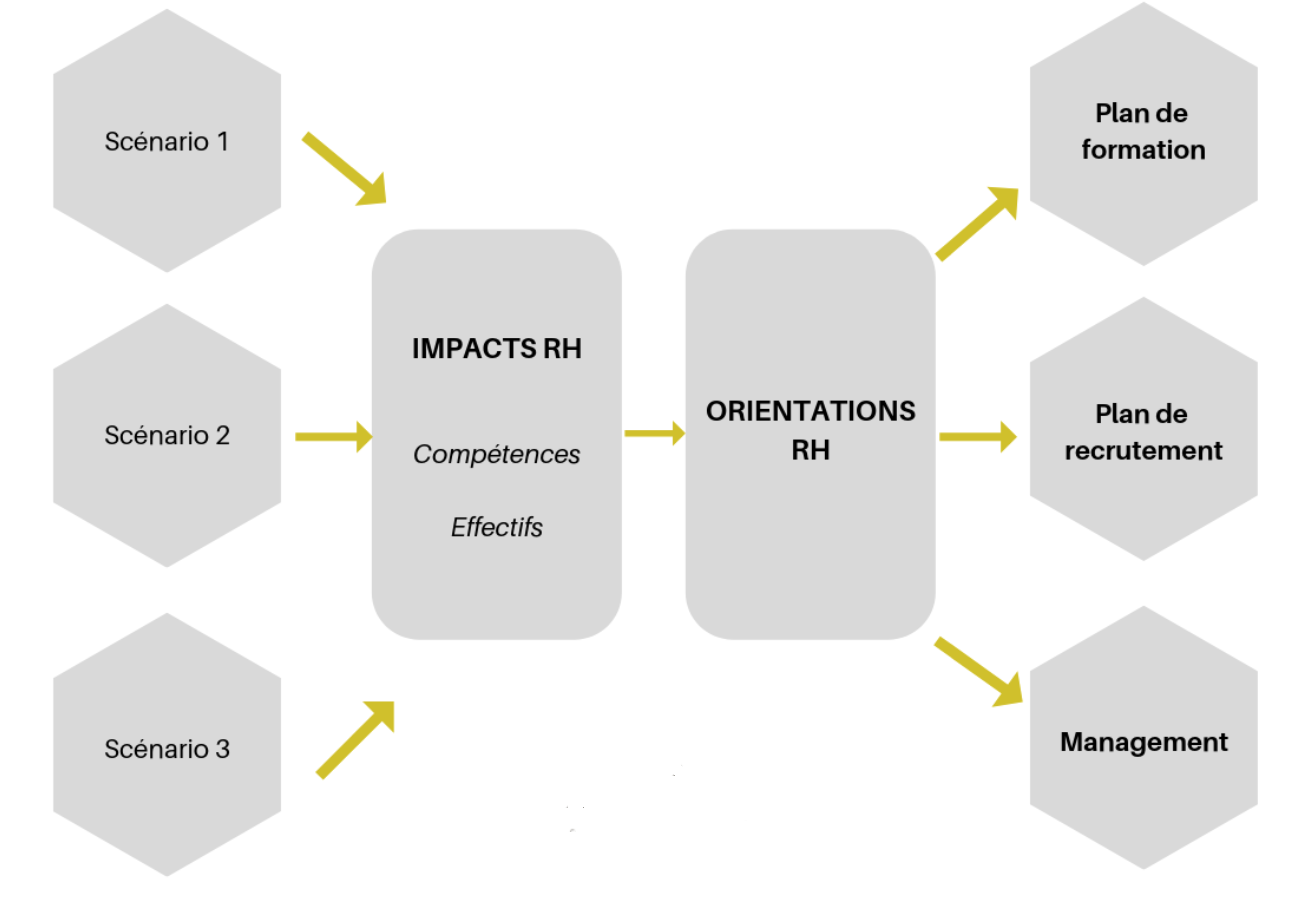 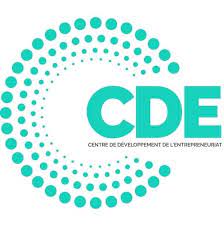 المخطط المالي
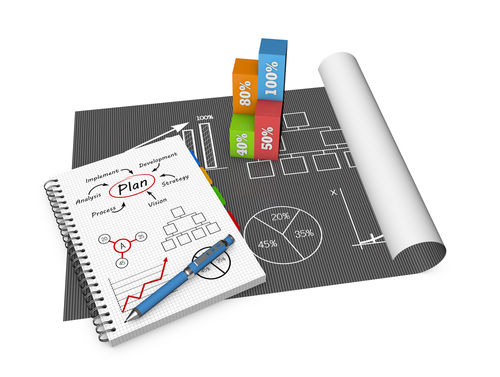 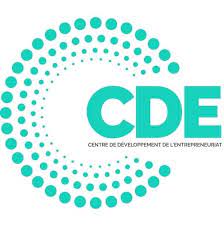 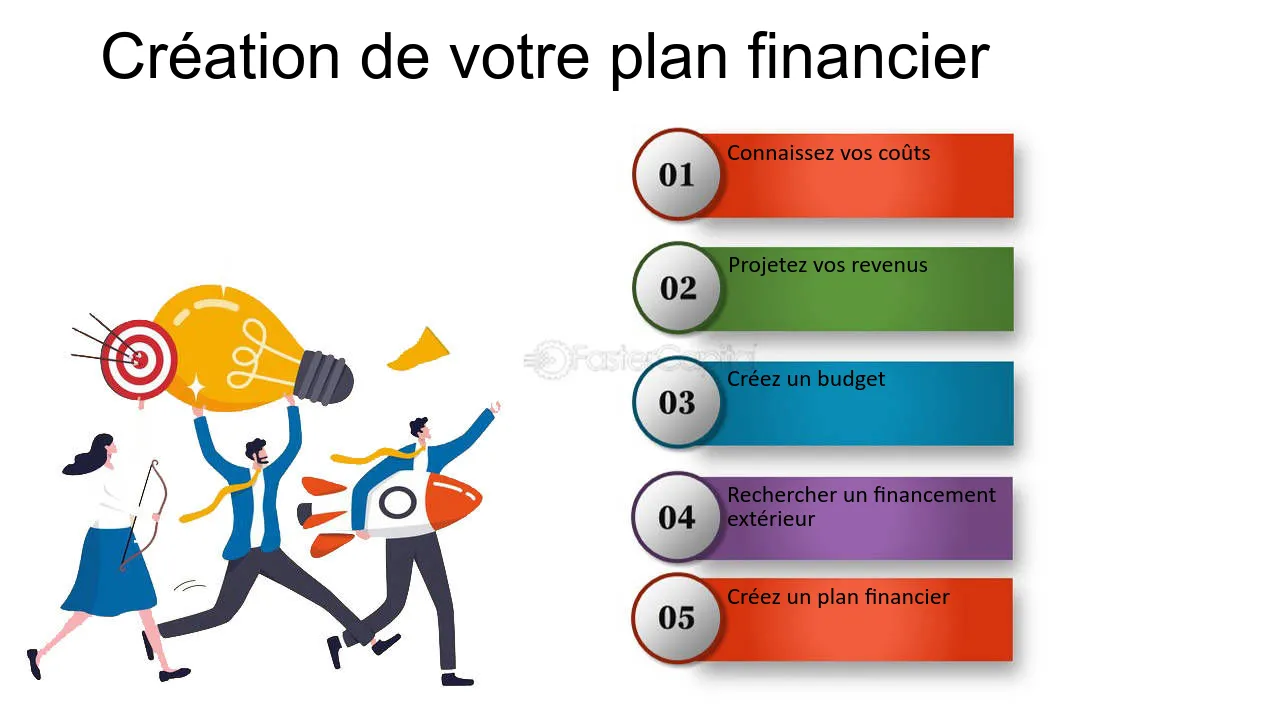 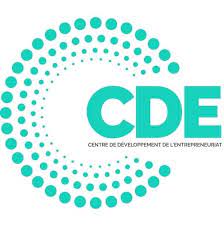 المخطط المالي
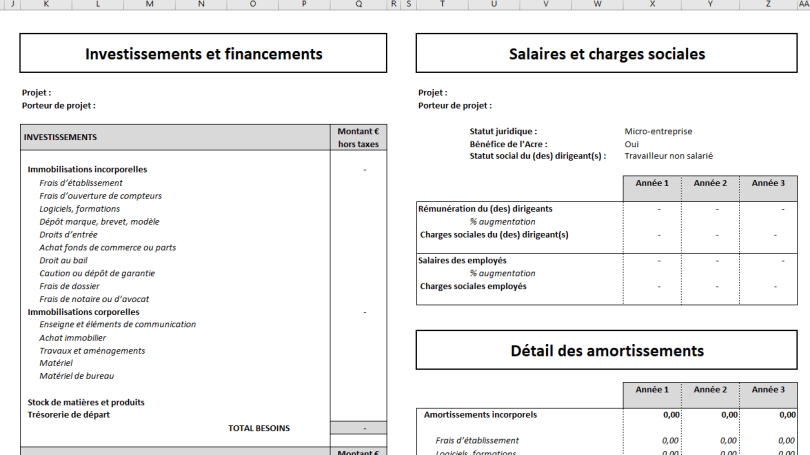 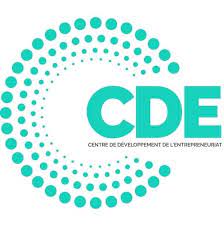 المخطط المالي
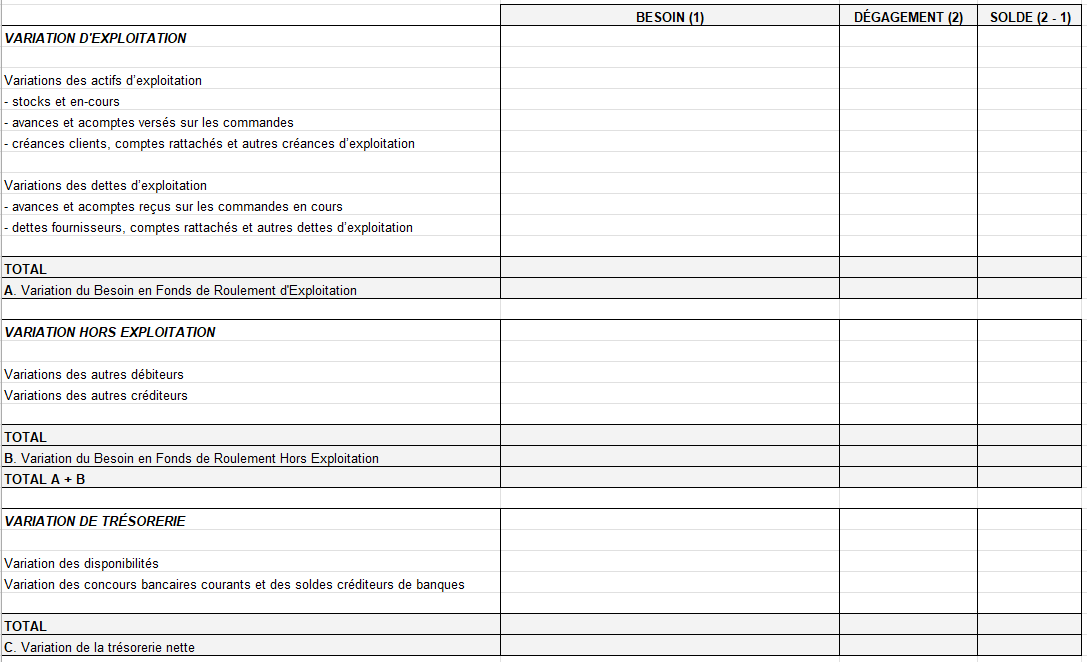 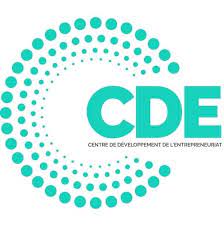 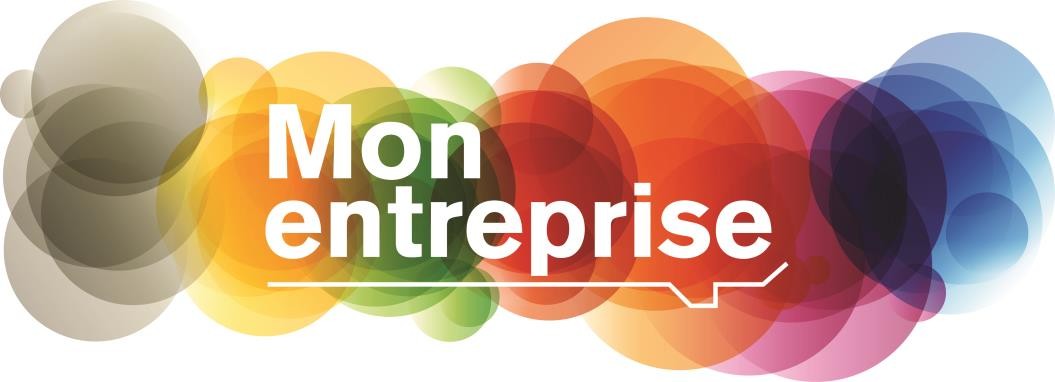 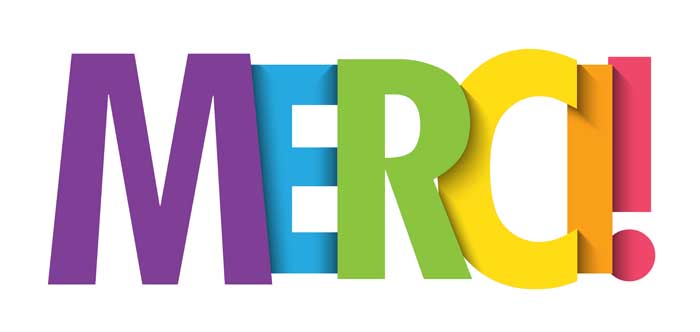 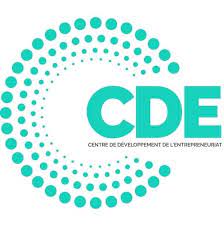